Ley de Acceso a la Información Pública (LAIP)
Contenido
1. Antecedentes del Acceso a la Información Pública en El Salvador.
2. Ley de Acceso a la Información Pública.
3. Tipos de información.
4. Procedimiento para el acceso a la información en los entes obligados.
2
1
Antecedentes del acceso a la información
3
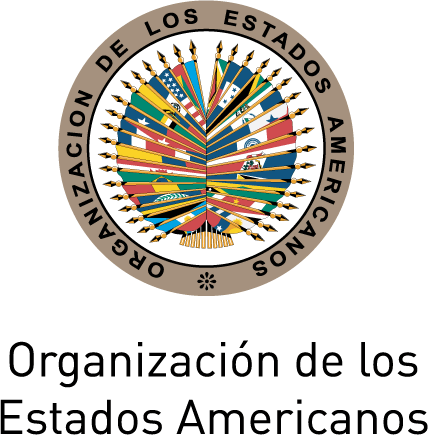 Es un instrumento básico para la participación ciudadana en un sistema democrático. 
Fortalece la rendición de cuentas y la confianza en las instituciones públicas. 
Es un derecho humano fundamental.
4
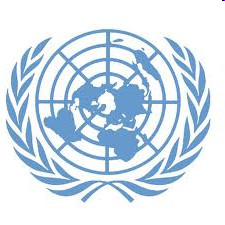 Todo individuo tiene derecho a la libertad de opinión y de expresión; este derecho incluye el de no ser molestado a causa de sus opiniones, el de investigar y recibir informaciones y opiniones, y el de difundirlas, sin limitación de fronteras, por cualquier medio de expresión. 
(Declaración de los Derechos Humanos UN – 1949)
5
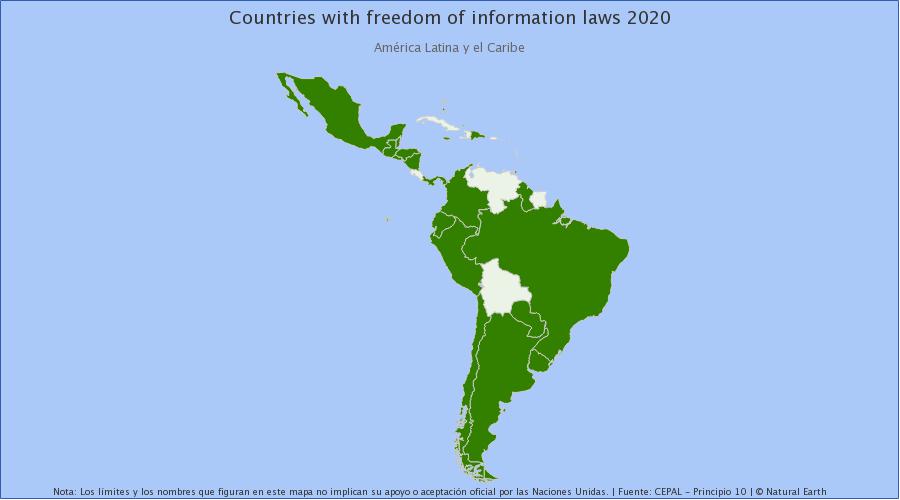 https://observatoriop10.cepal.org/es/recursos/america-latina-caribe-paises-que-cuentan-ley-acceso-la-informacion-publica-ano
6
2011
2009
2003
2008
2010
8 de mayo entra en vigencia
De las propuestas del FMLN y FUSADES se elabora un Borrador Único de Ley
APES inicia una campaña de divulgación sobre este derecho humano, a través de medios de comunicación masiva, que se consolidó junto con el trabajo de otras organizaciones de la sociedad civil salvadoreña, que en los últimos años han trabajado por poner el tema en la agenda pública, entre ellas PROBIDAD, FESPAD y FUNDAUNGO.
FMLN presenta propuesta de Ley de Acceso a la Información pública

FUSADES presenta propuesta de Ley de Acceso a la Información pública
Se aprueba la Ley
7
2
Ley de Acceso a la Información Pública
8
LAIP
Fines
Facilitar a toda persona el derecho de acceso a la información pública mediante procedimientos sencillos y expeditos.
Propiciar la transparencia de la gestión pública mediante la difusión de la información que generen los entes obligados.
Impulsar la rendición de cuentas de las instituciones y dependencias públicas.
Promoción de la participación ciudadana en el control de la gestión gubernamental y la fiscalización ciudadana al ejercicio de la función pública.
Modernizar la organización de la información pública.
Promover la eficiencia de las instituciones públicas.
Objeto: (Art. 1 )
Garantizar el derecho de acceso de toda persona a la información pública, a fin de contribuir con la transparencia de las actuaciones de las instituciones del Estado.
9
Los órganos del Estado, sus   dependencias 
Las instituciones autónomas
Las municipalidades
LAIP:  Entes obligados
Art. 7
Las sociedades de economía mixta y las personas naturales o jurídicas que manejen recursos o información pública o ejecuten actos de la función estatal, nacional o local tales como las contrataciones públicas, concesiones de obras o servicios públicos
10
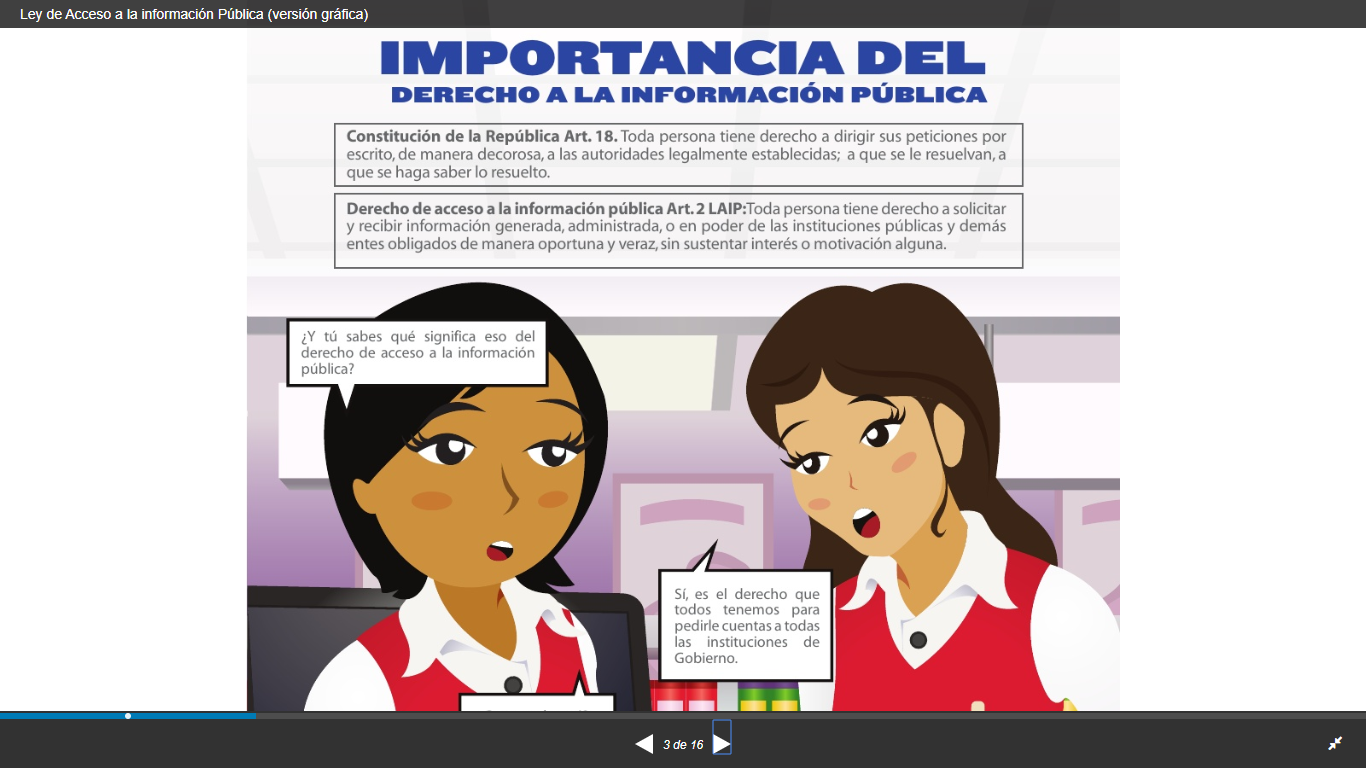 Want big impact?
Use big image.
11
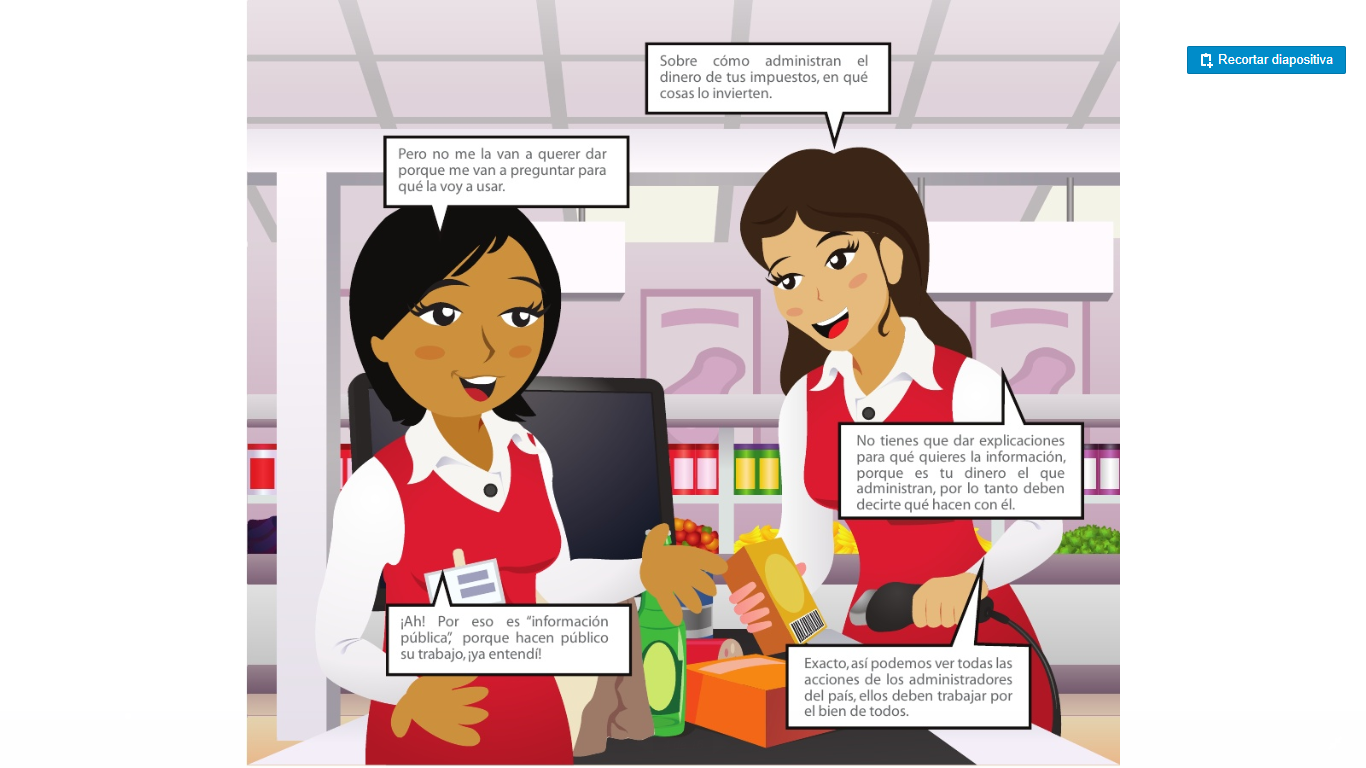 12
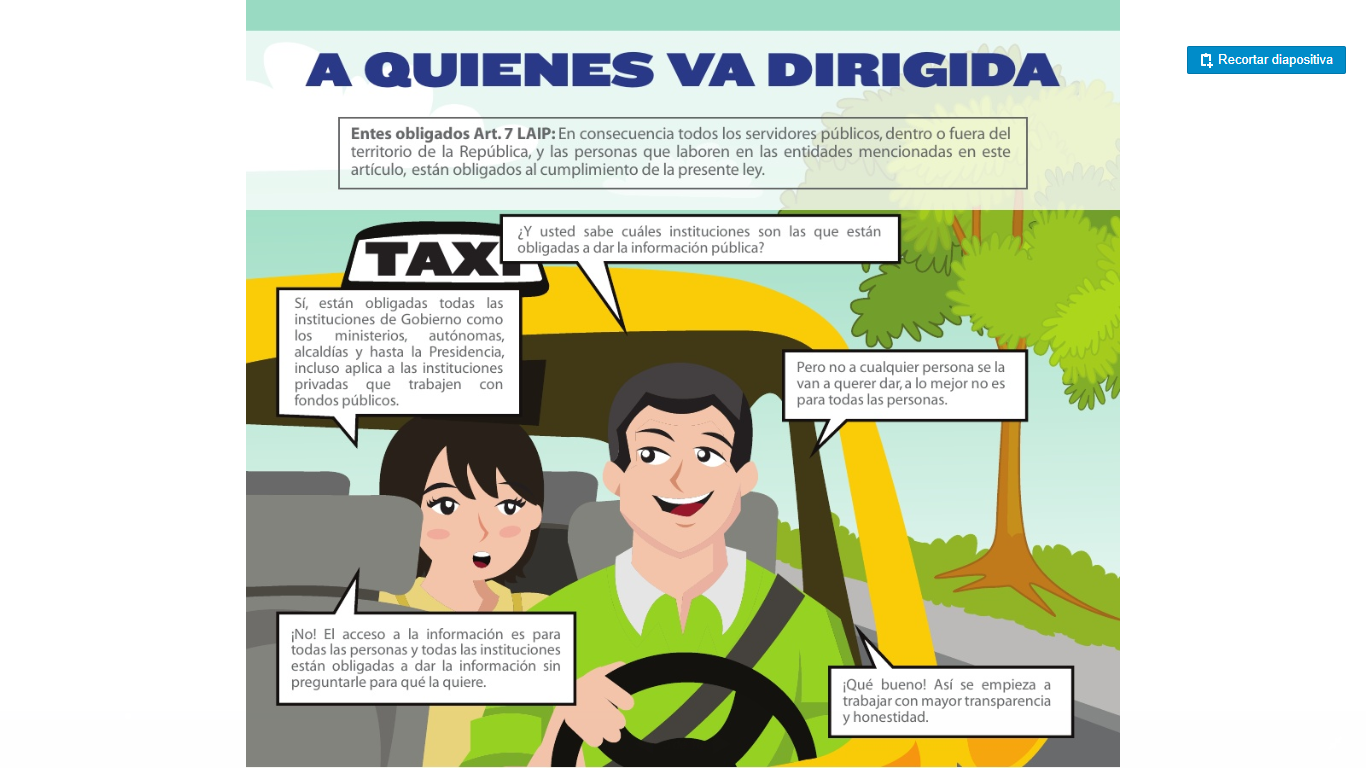 13
Video resumen
https://www.youtube.com/watch?v=sr6T9axEaHw
14
Diseño institucional
5 comisionados y sus respectivos suplentes.
Selección será por ternas; asociaciones empresariales, asociaciones profesionales, Universidad de El Salvador y privadas, Asociación de Periodistas y sindicatos autorizados.
Nombrados por el Presidente de la República. 
Durarán 6 años en cargos y no podrá ser reelegidos.
Será nombrado  por el titular de la entidad para dirigir la unidad. Recibe y da trámite a las solicitudes de información. Realiza trámites internos para recibir y dar trámite a la solicitud. Lleva registro de las solicitudes, resuelve y notifica.
https://www.youtube.com/watch?v=VKiLAvCJu7Y
15
3
Tipos de información
16
Es pública toda información:
En poder de entes obligados.
En cualquier tipo de documento.
De cualquier fuente o fecha.
17
Aquella en poder de los entes obligados contenida en documentos, archivos, datos, bases de datos, comunicaciones y todo tipo de registros que documenten el ejercicio de sus facultades o actividades, que consten en cualquier medio, ya sea impreso, óptico o electrónico, independientemente de su fuente, fecha de elaboración, y que no sea confidencial. 
Dicha información podrá haber sido generada, obtenida, transformada o conservada por éstos a cualquier título.

Ejemplo: cuántas escrituras fueron entregadas en el oriente del país en el periodo X al X, desagregado por programa, sexo y municipio.
Información pública
 (Art. 6)
18
Información oficiosa
 (Art. 6)
Información pública que los entes obligados deberán difundir al público en virtud de esta ley sin necesidad de solicitud directa.
https://www.transparencia.gob.sv/institutions/ilp
19
Información reservada
Información pública cuyo acceso se restringe de manera expresa de conformidad con esta ley, en razón de un interés general durante un período determinado y por causas justificadas.
Diagram featured by http://slidemodel.com
20
Información confidencial
Información privada en poder del Estado cuyo acceso público se prohíbe por mandato constitucional o legal en razón de un interés personal jurídicamente protegido.
Datos personales (Art. 6) (Art. 31 – 39): información privada concerniente a una persona, identificada o identificable, relativa a su nacionalidad, domicilio, patrimonio, dirección electrónica, número telefónico u otra análoga.
21
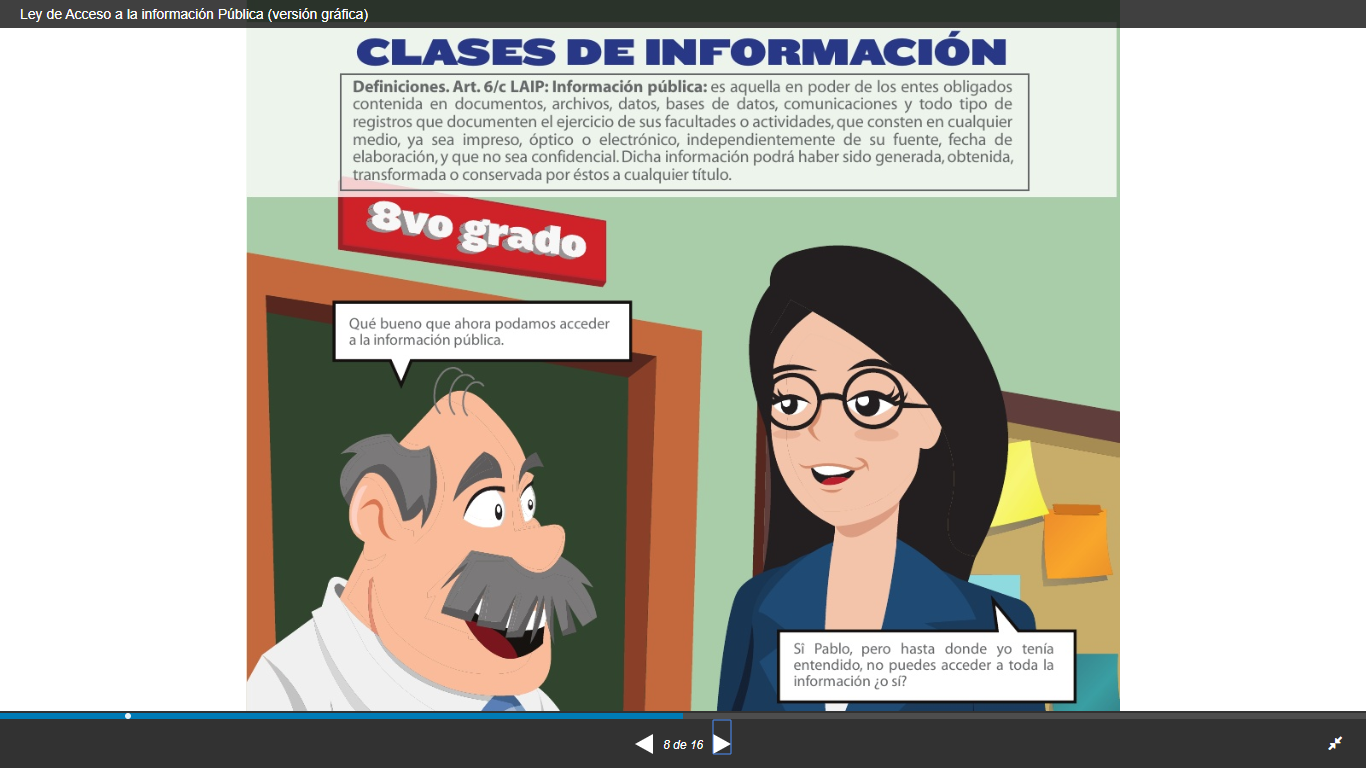 Maps
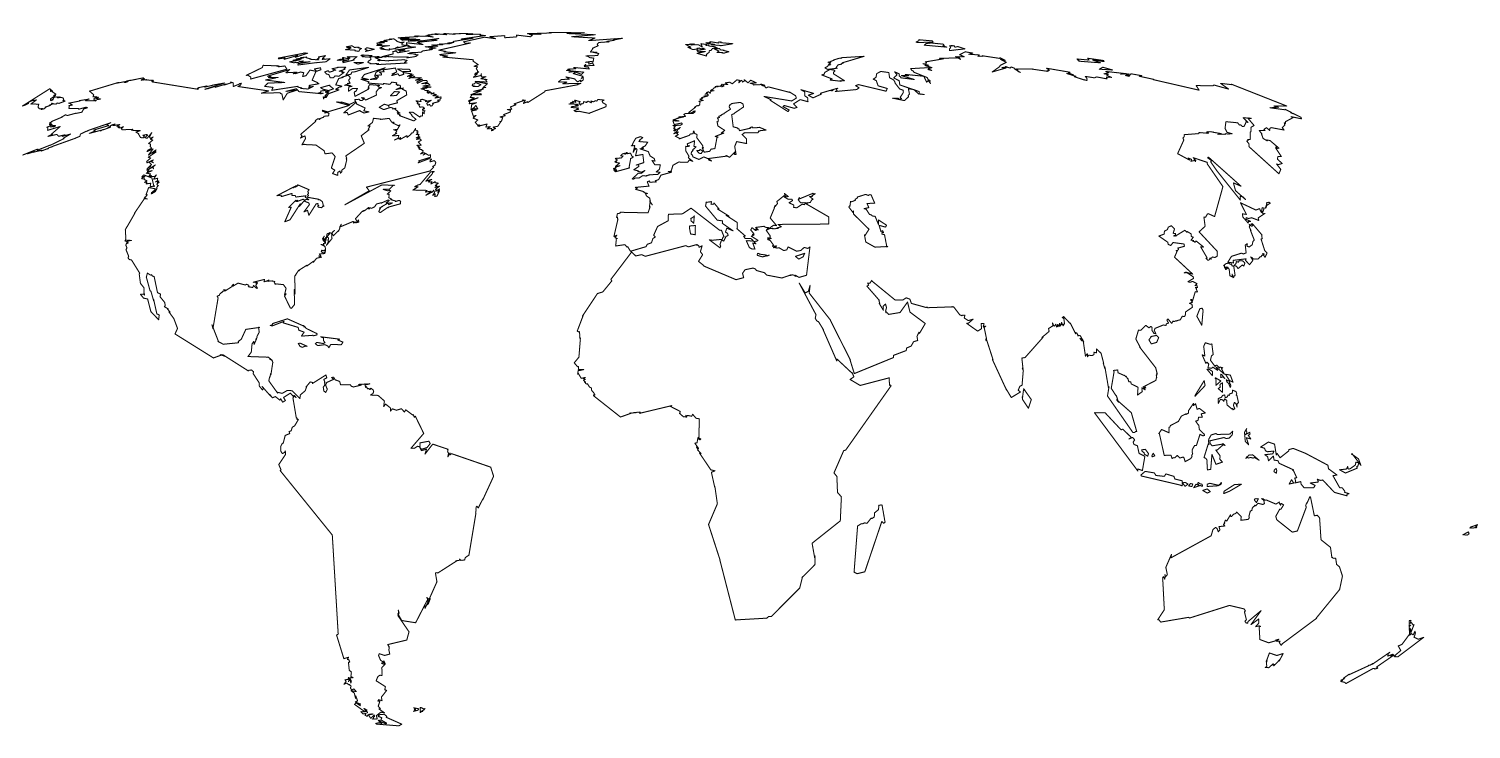 OUR OFFICE
22
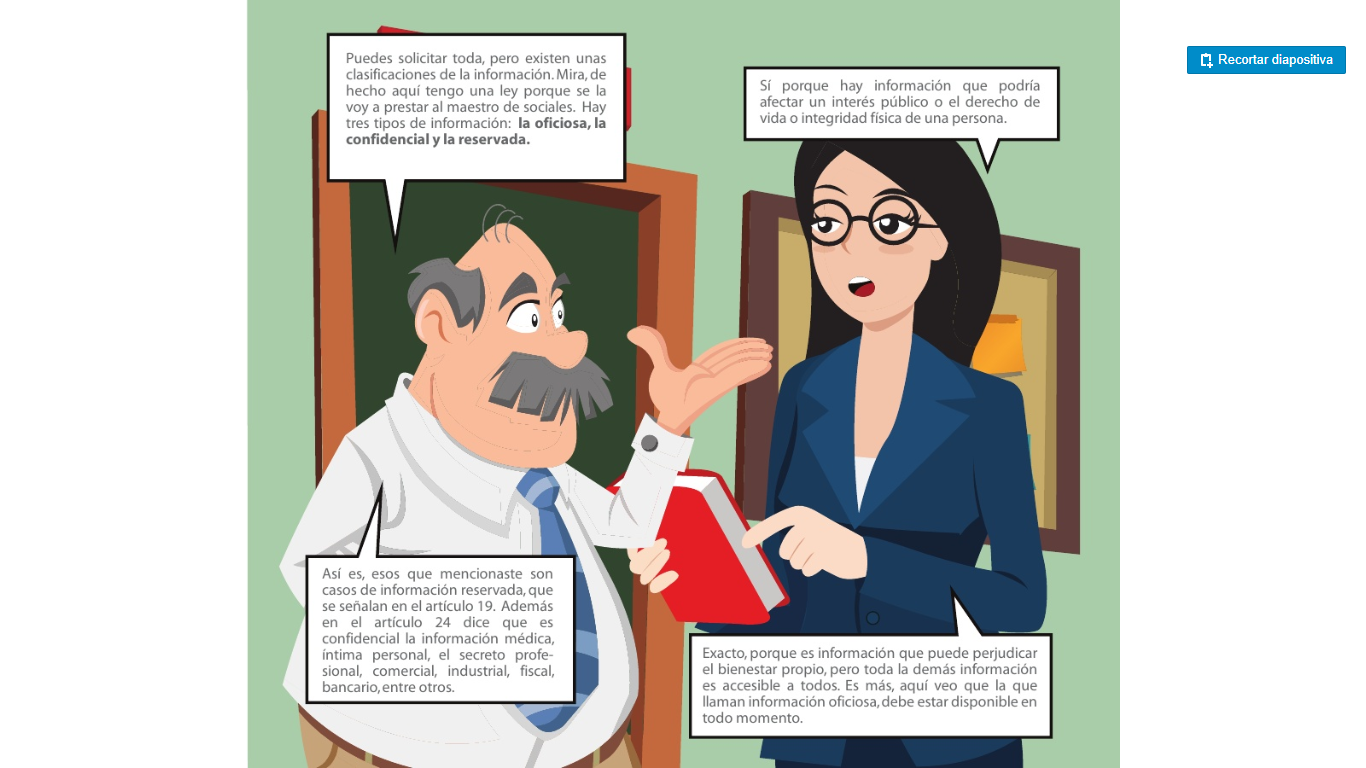 89,526,124
Whoa! That’s a big number, aren’t you proud?
23
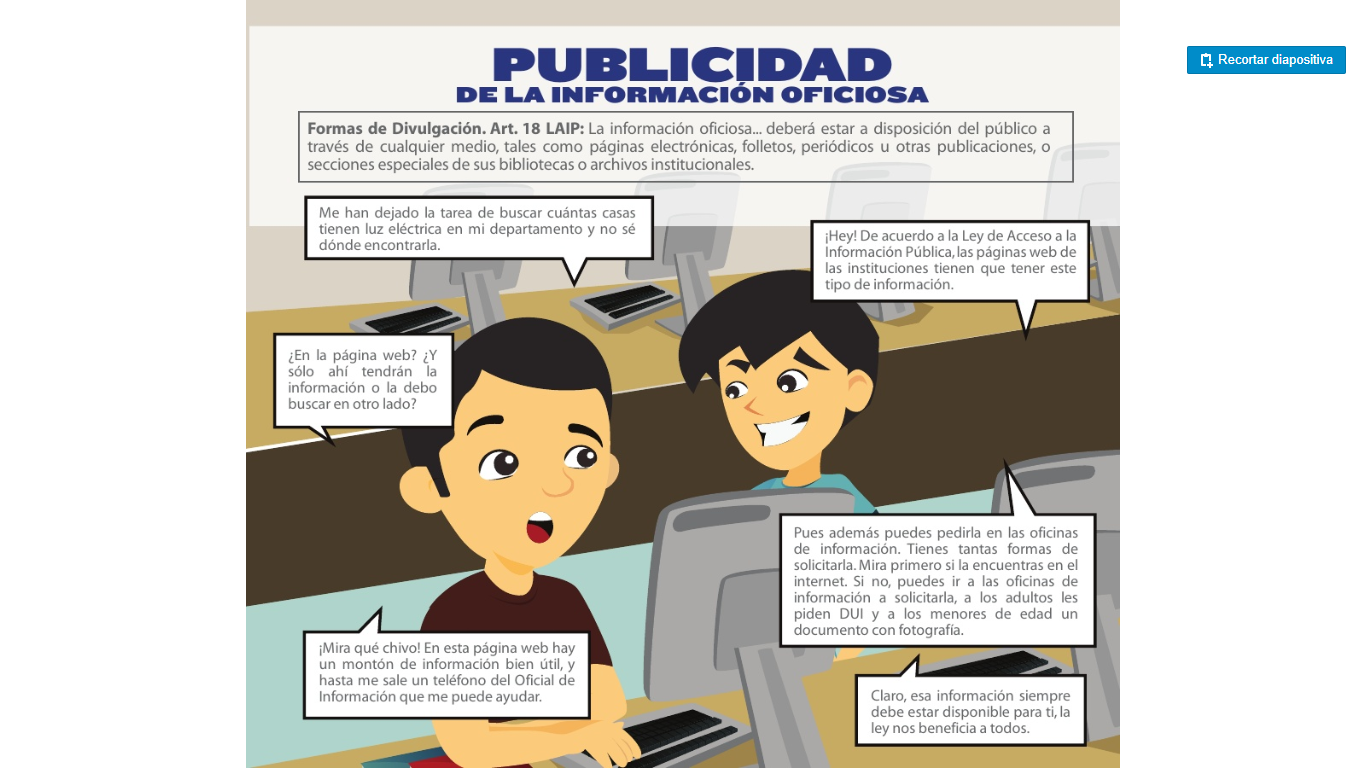 89,526,124$
That’s a lot of money
185,244 users
And a lot of users
100%
Total success!
24
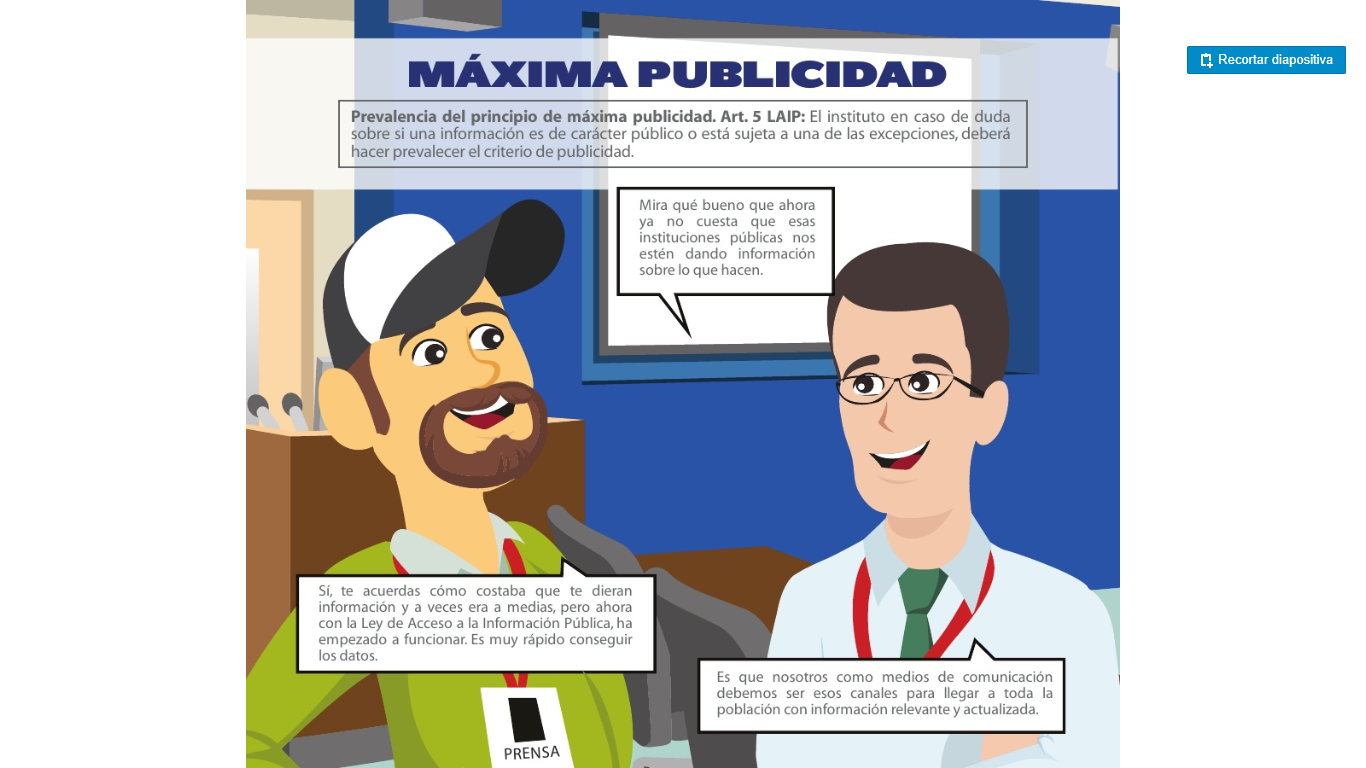 Our process is easy
first
last
second
25
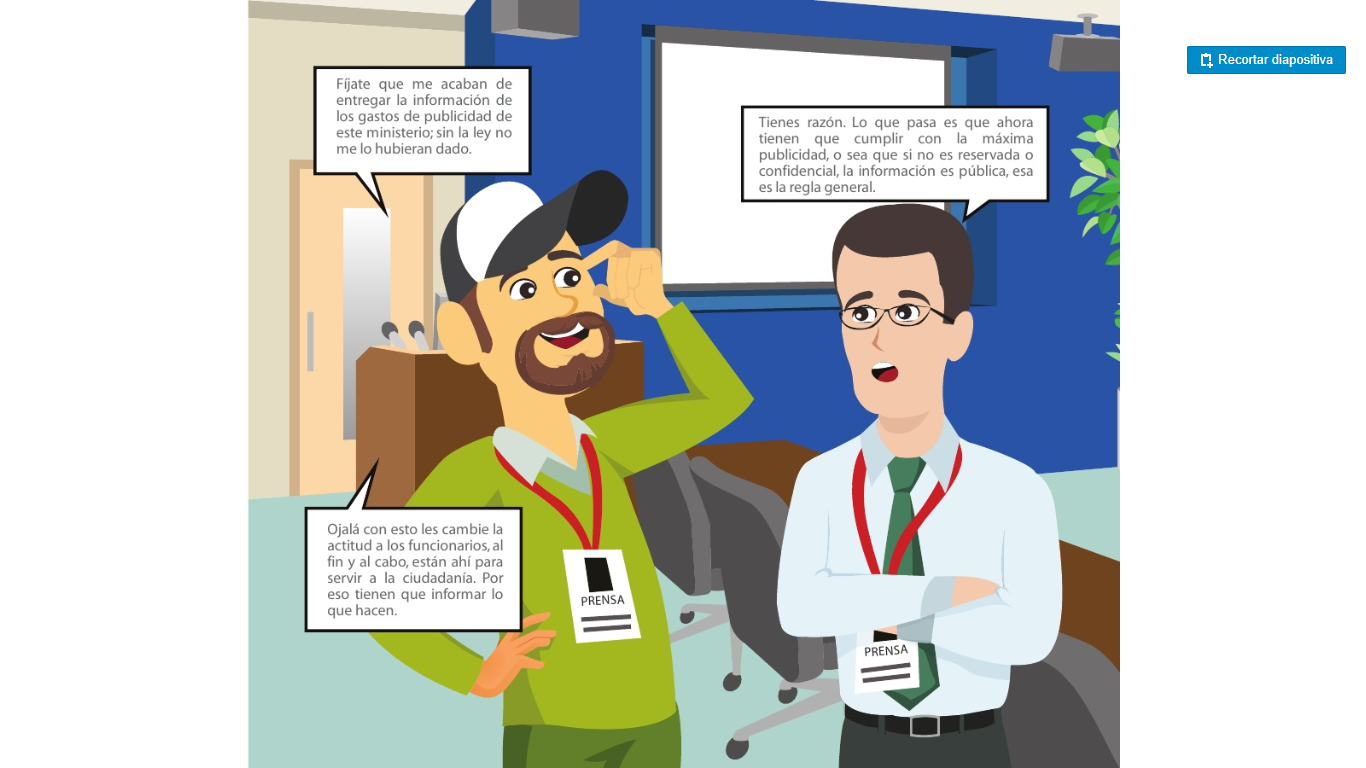 Let’s review some concepts
Yellow
Is the color of gold, butter and ripe lemons. In the spectrum of visible light, yellow is found between green and orange.
Blue
Is the colour of the clear sky and the deep sea. It is located between violet and green on the optical spectrum.
Red
Is the color of blood, and because of this it has historically been associated with sacrifice, danger and courage.
Yellow
Is the color of gold, butter and ripe lemons. In the spectrum of visible light, yellow is found between green and orange.
Blue
Is the colour of the clear sky and the deep sea. It is located between violet and green on the optical spectrum.
Red
Is the color of blood, and because of this it has historically been associated with sacrifice, danger and courage.
26
https://www.youtube.com/watch?v=2U2v4JLSlI0
27
4
Cómo solicitar información ante los entes obligados
28
https://www.youtube.com/watch?v=DDFXyZ_mT8A
29
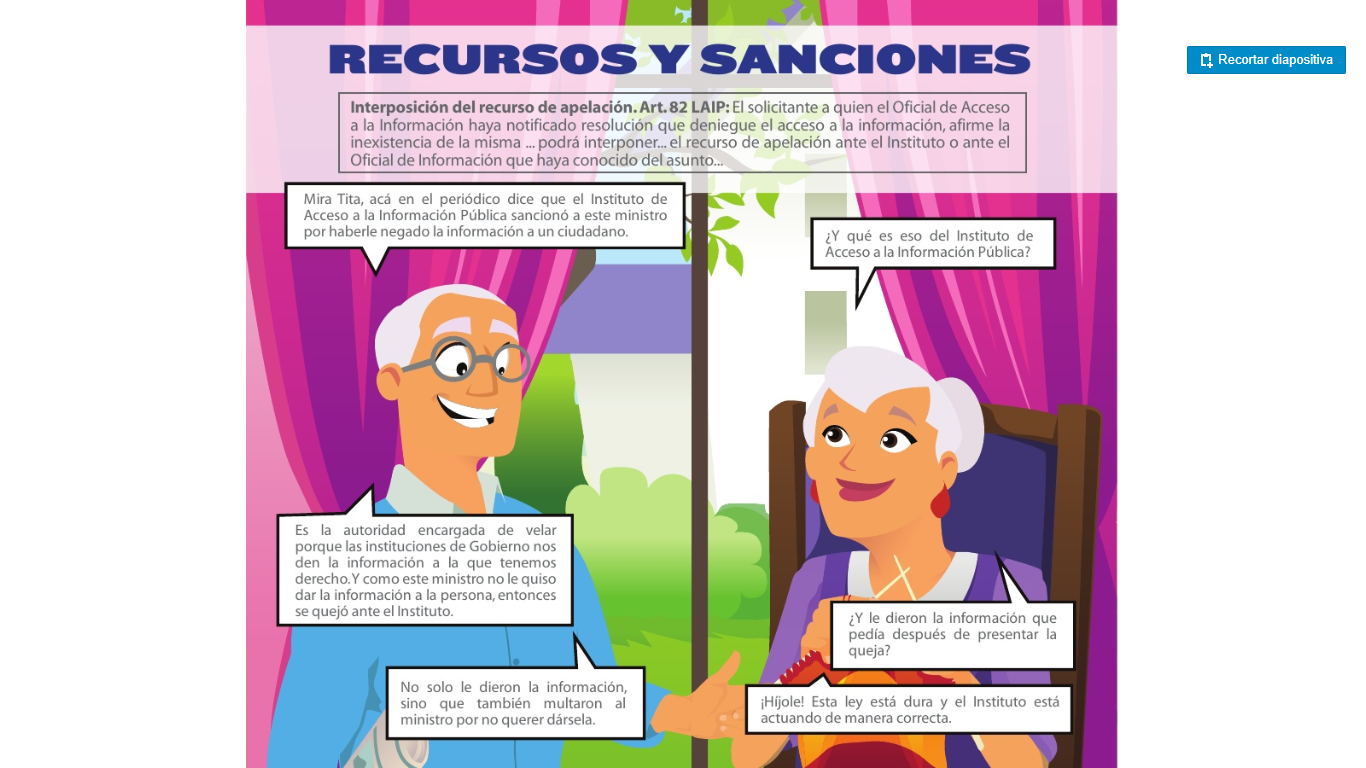 Presentation design
This presentation uses the following typographies and colors:
Titles: Nixie One
Body copy: Varela Round
You can download the fonts on these pages:
https://www.fontsquirrel.com/fonts/nixie-one
https://www.fontsquirrel.com/fonts/varela-round


Yellow #f8bb00		Orange #ed4a00		Fucsia #e8004c
Blue #00acc3		Aqua #00d1c6		Lime #bbcd00
Green #65bb48		Gray #617a86		Light Gray #a1becc
You don’t need to keep this slide in your presentation. It’s only here to serve you as a design guide if you need to create new slides or download the fonts to edit the presentation in PowerPoint®
30